وصف الاناجيل
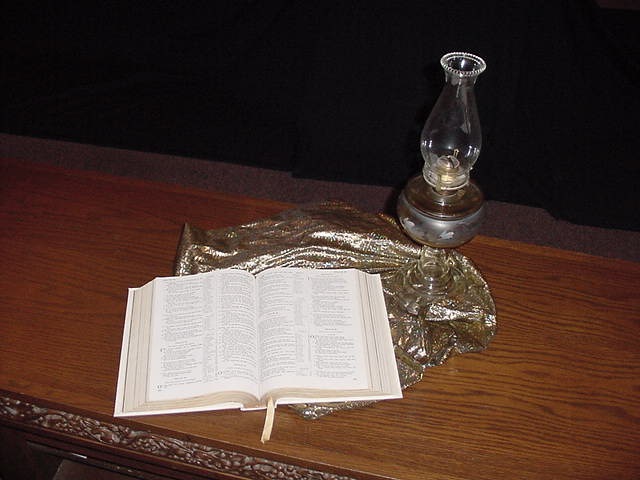 وصف
الأناجيل
د. ريك جريفيث•   مؤسسة الدراسات اللاهوتية الأردنية• BibleStudyDownloads.org
1
وصف المساق
دراسة في متى، مرقس ويوحنا                           تؤكد على المهارات والمبادئ                              التي تساعد على تفسير الأناجيل                    واستخدامها في الوعظ والتعليم
(3 ساعات)
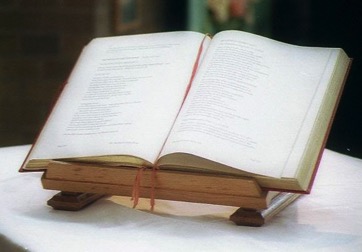 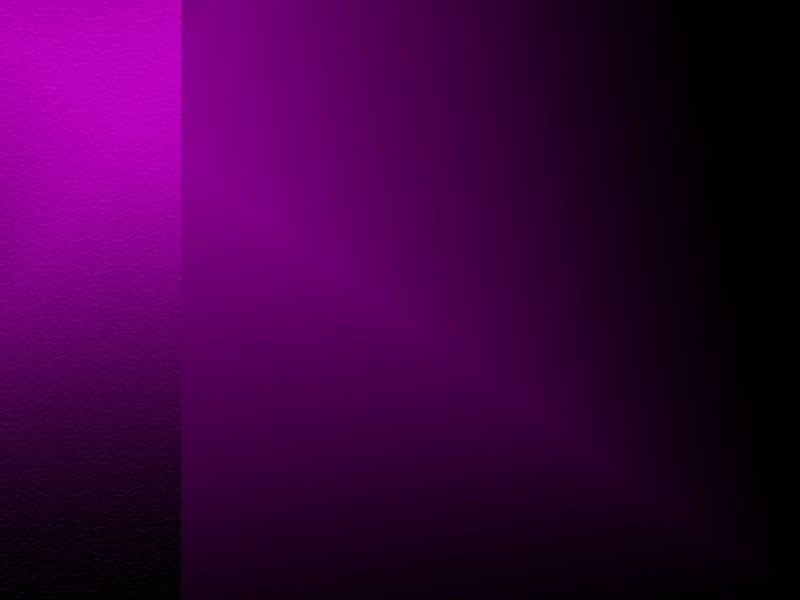 1
أهداف المساق
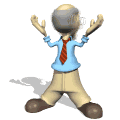 في نهاية هذا المساق سيكون الطالب قادراً على ...
السير عبر إنجيل متى، مرقس ويوحنا في كل قسم منهم
حل التناقضات المقترحة بين الأناجيل للإجابة على مشكلة الإزائية
تفسير الأنواع الأدبية داخل الأناجيل بدقة مثل الأمثال، السرد ... الخ
التفسير من الأناجيل عن طبيعة ومضامين رسالة الإنجيل
تلخيص التحركات الرئيسية في حياة المسيح وأهميتها
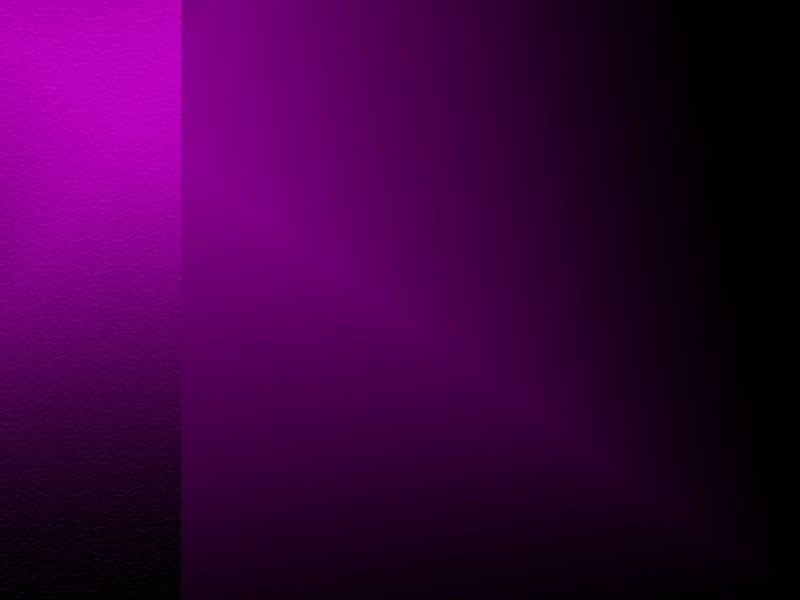 1
أهداف المساق
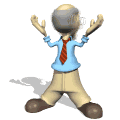 في نهاية هذا المساق سيكون الطالب قادراً على ...
كتابة الملخصات التفسيرية الدقيقة من قصص الأناجيل مع الملخصات الوعظية المناسبة 
إظهار مساهمة الأناجيل في مفهوم الملكوت في الكتاب المقدس
الدفاتع عن وجهة النظر الشخصية عن ملكوت الله بعد دراسة وجهات النظر البديلة 
تنمو في محبة العبادة للمسيح كمخلص ورب.
1
متطلبات المساق
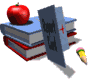 أ. القراءات (10%)
ب. أربع ورقات تلخيصية (40%)
ت. عرضين تقديميين في الصف (50%)
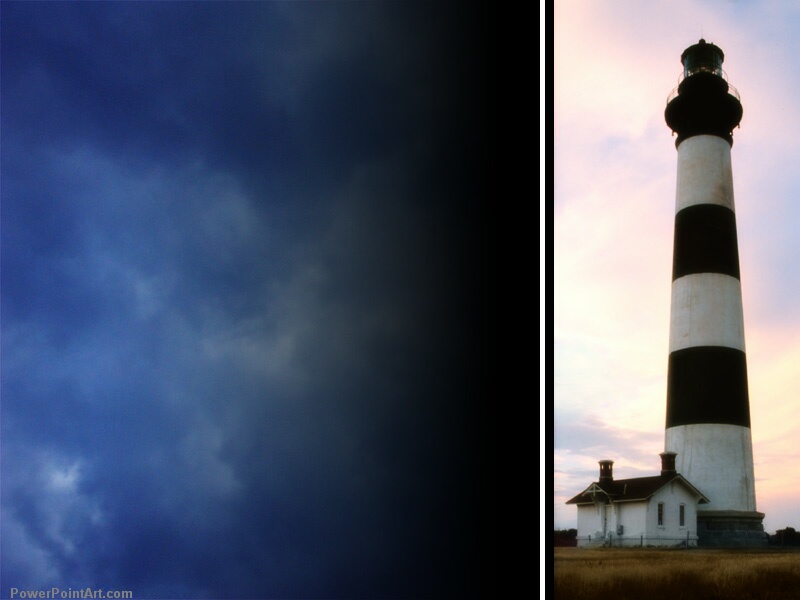 5
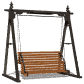 تصميم المساق
مقدمة
عروض تقديمية عن متى ومرقس
عروض تقديمية عن يوحنا
7
أمور أخرى
نسْخُ ملاحظات الفصل

الاتِّصال بي

رقم الهاتف المحمول: +962 7 9725 6061
ساعاتي المكتبيَّة بعد وقت الكنيسة
الإيميل: drrickgriffith@gmail.com
لنتناول الغداء أيضًا!
[Speaker Notes: يجوز لأيِّ شخصٍ أن ينسخ ملاحظات الفصل والعرض التقديميَّ للبوربوينتPPT) ) لأنَّني لم أضعْ أيَّ حقوق طبْعٍ ونشْرِ عليها. ولكن تأكَّدْ من أنَّك تنسخ بصورةٍ صحيحة!

Anyone may copy the class notes and PPT as I hold no copyright on them. But make sure you copy right!
______________
Common-120]
قائمة مرتبة لكل أسفار العهد الجديد
متى
مرقس
لوقا
يوحنا
1 تسالونيكي
2 تسالونيكي
1 كورنثوس
2 كورنثوس
1 تيموثاوس
2 تيموثاوس
كولوسي
أفسس
فيلبي
غلاطية
فليمون
رومية
تيطس
عبرانيين
1 بطرس
2 بطرس
1 يوحنا
2 يوحنا
3 يوحنا
يعقوب
يهوذا
22
الأناجيل
تاريخ
أعمال
رسائل بولس
النبوة
الرسائل العامة
رؤيا يوحنا
[Speaker Notes: What overall observations can you make in your small group for the NT?
• There are 5 parts to the NT (grouped by category)
• 4 versions of Christ's life but only one of the church
• Most the NT are letters (especially by Paul)
• 6 of Paul's 13 letters are to people he wrote twice (follow-up for Cor., Thess., & Tim.)
• 2 groupings (general epistles & gospels) named after their authors while Paul's after their recipients]
بناء العهد الجديد
21
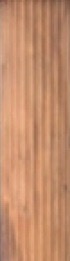 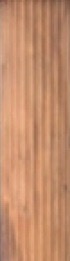 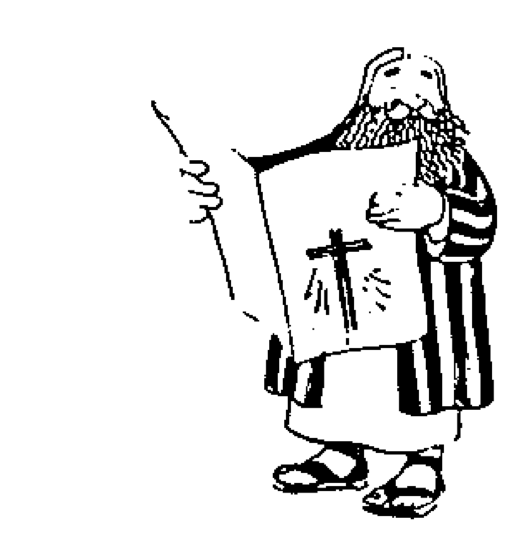 9
Adapted from Walk Thru the Bible
[Speaker Notes: What overall observations on the NT can you make from this diagram?
Gospels and Acts form the primary and secondary foundations of the NT. 
On the historical foundation are two pillars of 9 books each.
Paul's letters to churches in the left pillar all fit into Acts.
Paul didn't write any inspired letters to churches after Acts.
Pauline letters are named after recipients while General after authors (except Hebrews)
The four gospels are named after their authors.
Every book that ends in "ns" is Pauline
All Pastoral Epistles begin with "T”
______
General Epistles came after Acts (except James).
Each of the 2 pillars begin with a foundational book: Romans & Hebrews (also their longest).
Both pillars also end up in books that primarily deal with eschatology: 2 Thess and Revelation.
Instruction to the leaders comprise only 4 books (i.e., the NT addresses the average Christian). 
Only 4 NT books are written to an individual (i.e., the NT is corporate, not individualistic).
Each 1st of multiple letters (1-2 Cor., 1-2 Thess., etc.) is longer & more theologically significant.
The “building” is chronologically clockwise.
________
Three sections all have 9 books: 9 Historical/Pastoral + 9 Pauline + 9 General.
Audiences of the Pauline column had more Jews than the Gentile readers of the General column.
Pauline letters addressed early Christians when eyewitnesses to Jesus lived but General letters mostly addressed second generation believers.
The NT foundation rests on books about the life of Christ, as Jesus is the focus of the NT.

----- Meeting Notes (20/1/18 15:07) -----
Acts bridge]
52
مقارنة الأناجيل الأربعة
[Speaker Notes: _________
NS-00-NT Introduction-40
NS-01-Matt1-14-slide 56
NS-02-Mark1-8-slide 40
NS-03-Luke1-12-slide 30
NS-04-John1-12-slide 72]
52
مقارنة الأناجيل الأربعة
52
مقارنة الأناجيل الأربعة
3812439-41
نظرة عامة على العهد الجديد
إلى أقصى الأرض (أع 1: 8)
أع 9  13       14    15  16          18           21     27     28
شباط 60 – آذار 621روما
ربيع 53-ايار 57
3أسيا
نيسان 50-أيلول 52
2بحر إيجة
ربيع 62 -خريف 67
4إسبانيا
خريف 67 – ربيع 68
2روما
نيسان 48-أيلول 49
1غلاطية
أيار 57
آب 59
المحاكمات
ربيع 68
توسع
 الكنيسة
خريف 49
المجمع
صيف 35-37
دمشقأنطاكية
35           48          49        50          52  53         57        60           62            67           68     95
الملكوت
السيادة 1
السيادة 2
التلمذة
الإيمان
التبرير
الإختطاف
التقديس
الوحدة
التنظيم
العقيدة
المدعين
الأعمال
الضيقة
الرسولية
الألوهية
السلوك
الأفضل
المحبة
البر
الغفران
الألم
الحدود
الأناجيل والأعمال
الفكر
المعرفة
الإرسالية
1 2 3 4
الرحلات
الرسائل البولسية
الإنتصار
روما
السجون
الرسائل العامة
No Animations
24
الكلمات المفتاحية لأسفار العهد الجديد
الكلمات المفتاحية لأسفار العهد الجديد
24
24
الكلمات المفتاحية لأسفار العهد الجديد
Black
أحصل على هذا العرض التقديمي مجاناً
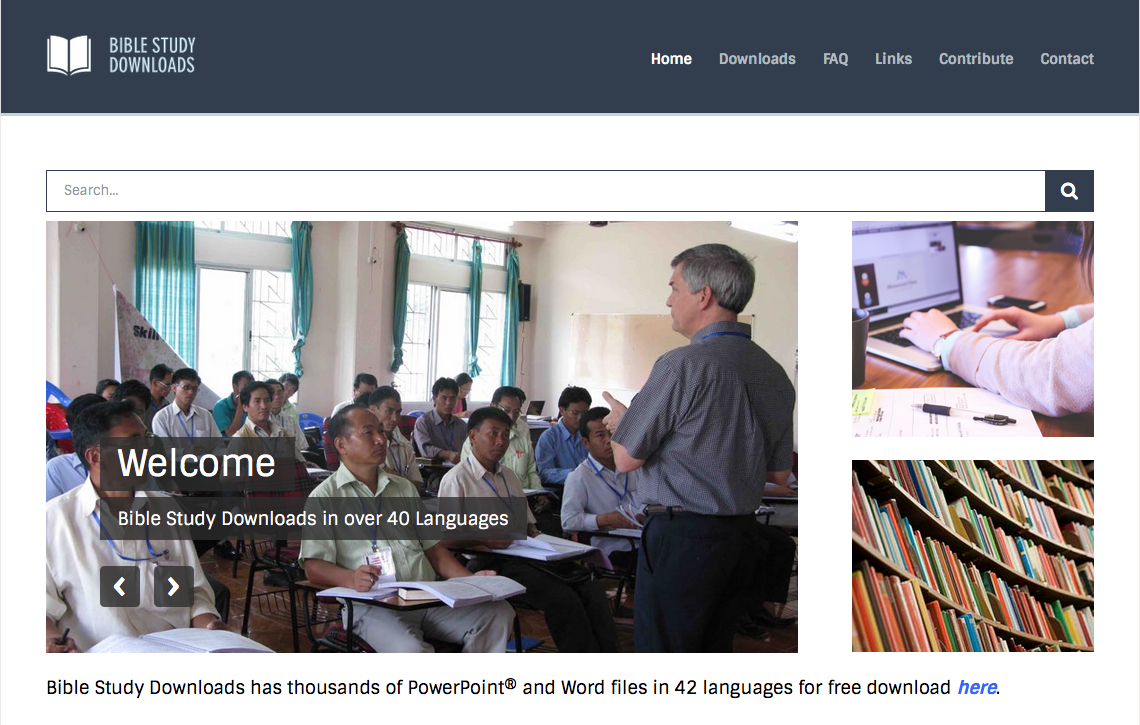 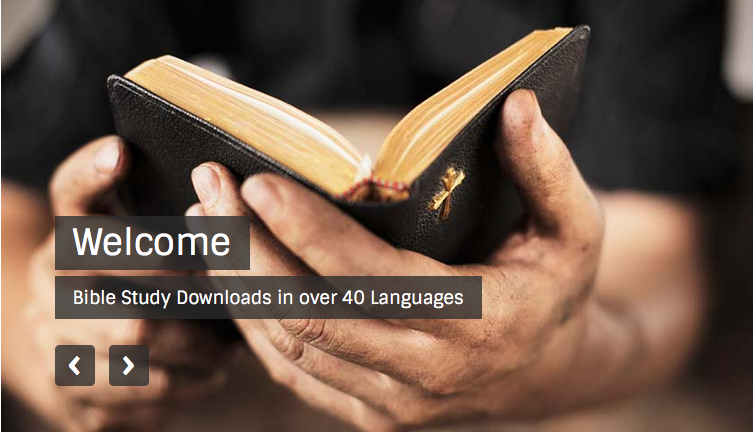 الأناجيل  •  BibleStudyDownloads.org
[Speaker Notes: Gospels (go) in Arabic]